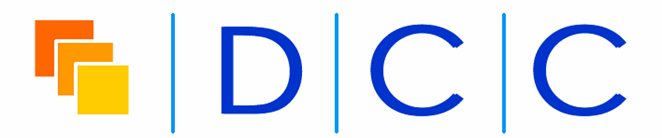 Designing a better future:Active, actionable DMPs
Sarah Jones
Digital Curation Centre, Glasgow
sarah.jones@glasgow.ac.uk
Twitter: @sjDCC
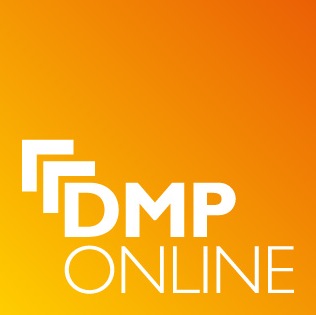 Open Research Data Management: policies and tools, Milan, 24-25 May 2017
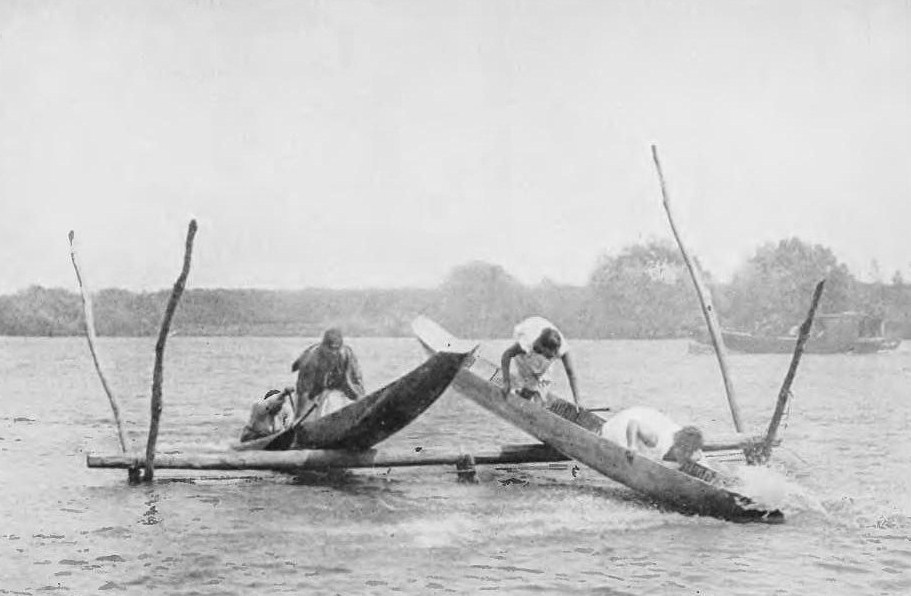 By Josiah Martin public domain
DMP on periphery

Often done at grant stage and not looked at again

Opportunities to (re)use information being missed

Disconnected & unlinked
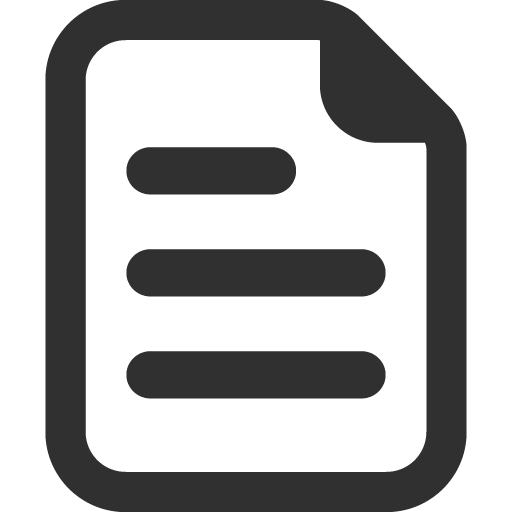 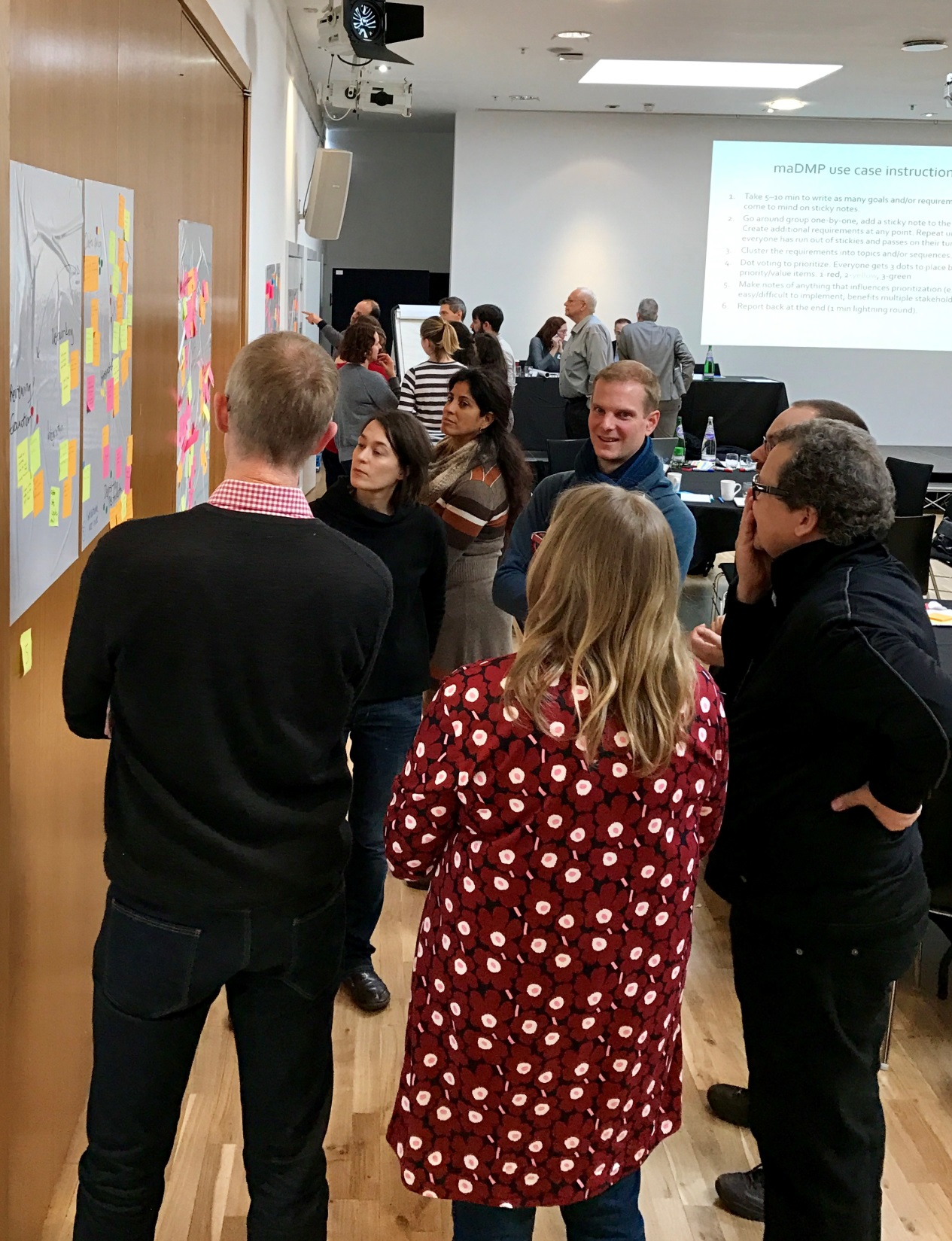 Utopia workshop
47 participants from 16 countries
Funders
Developers
Librarians
Service providers
Researchers


Understand research workflows

Develop use cases for maDMPs

Set priorities for future work


www.dcc.ac.uk/events/workshops/postcard-future-tools-and-services-perfect-dmp-world
Uses cases and prioritisation
Interoperability with research systems
Institutional perspective
Repository use cases
Evaluation & monitoring
Leveraging PIDs
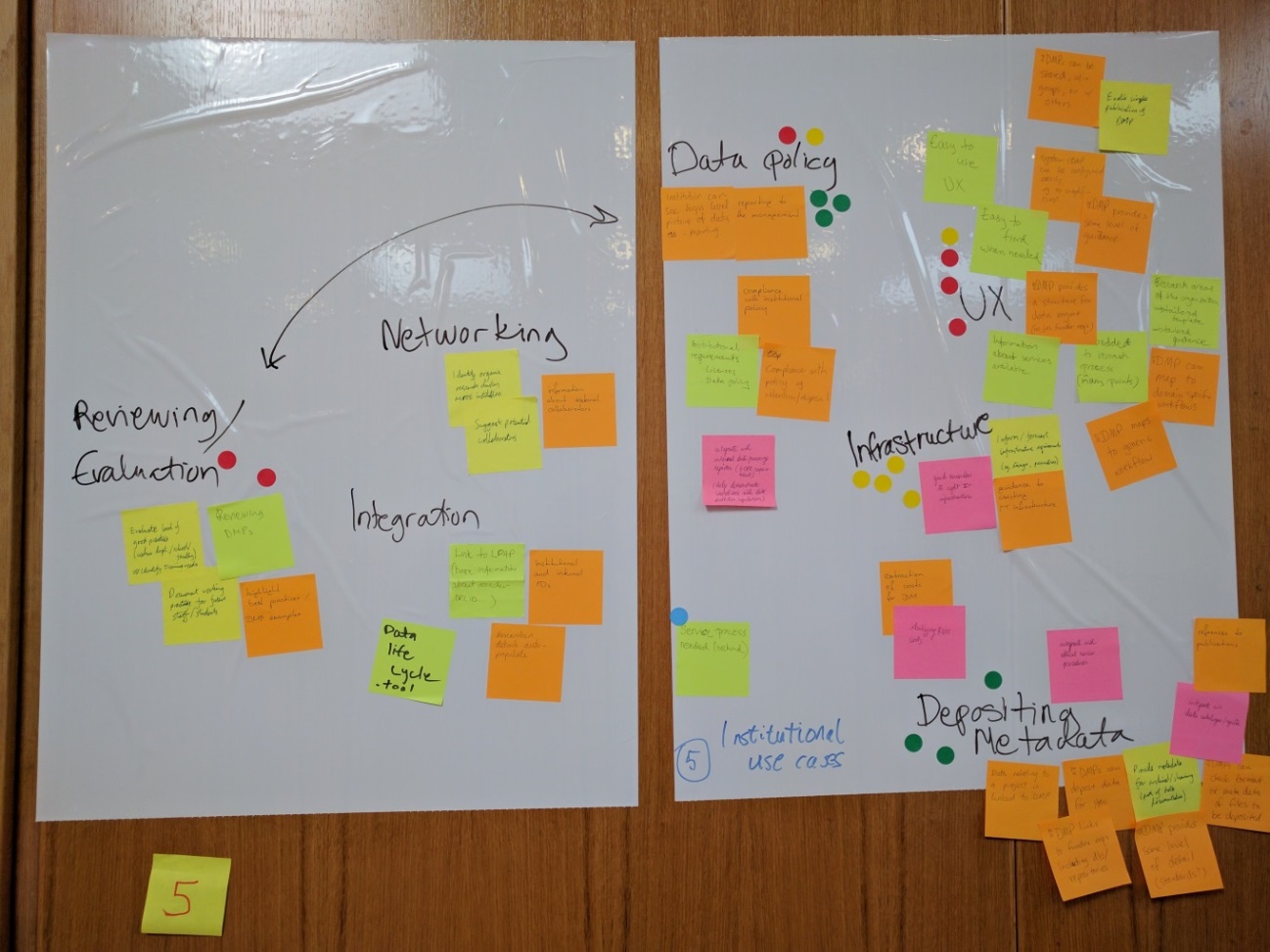 maDMP priority areas
Common standards and protocols
Utilising PIDs for automatic reporting etc
Capacity planning (institutional & data centre)
Increasing data discovery & reuse
Supporting evaluation & monitoring
Share/publish/deposit DMPs
Improve the experience for all by exchanging information across research systems and embedding DMPs in existing workflows
White paper for comments
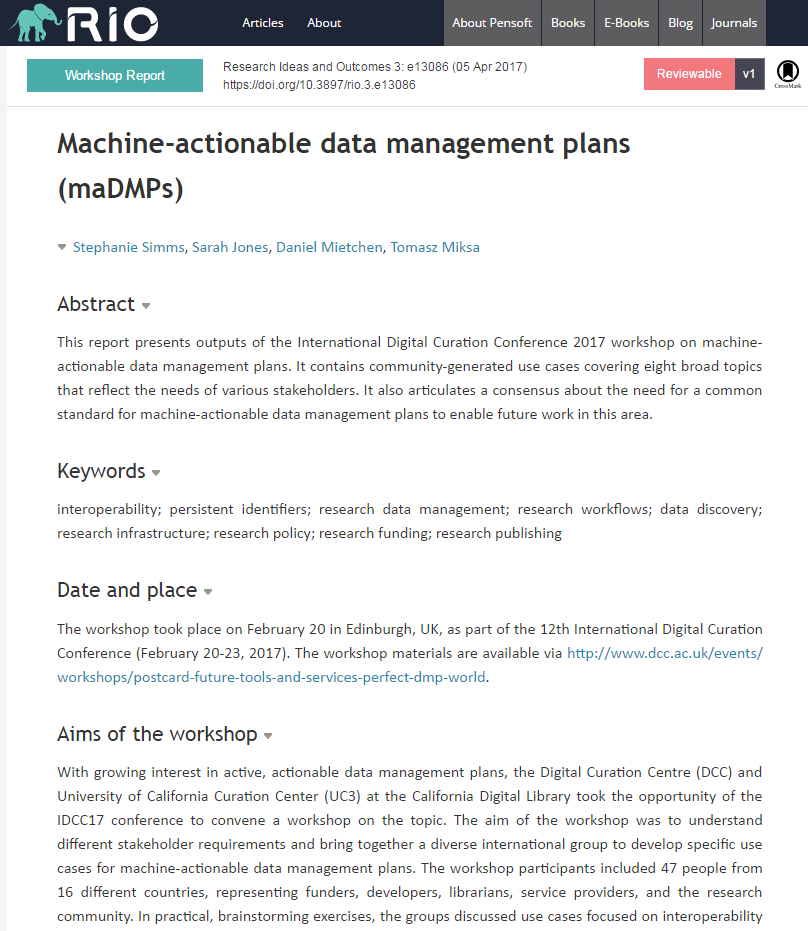 Share your needs

Help us iterate

Provide your time, ideas, resources to help pilot work

http://riojournal.com/articles.php?id=13086
Define a minimum data model
DMPonline themes 
Mappings
Common format?

New RDA Working Group on this topic
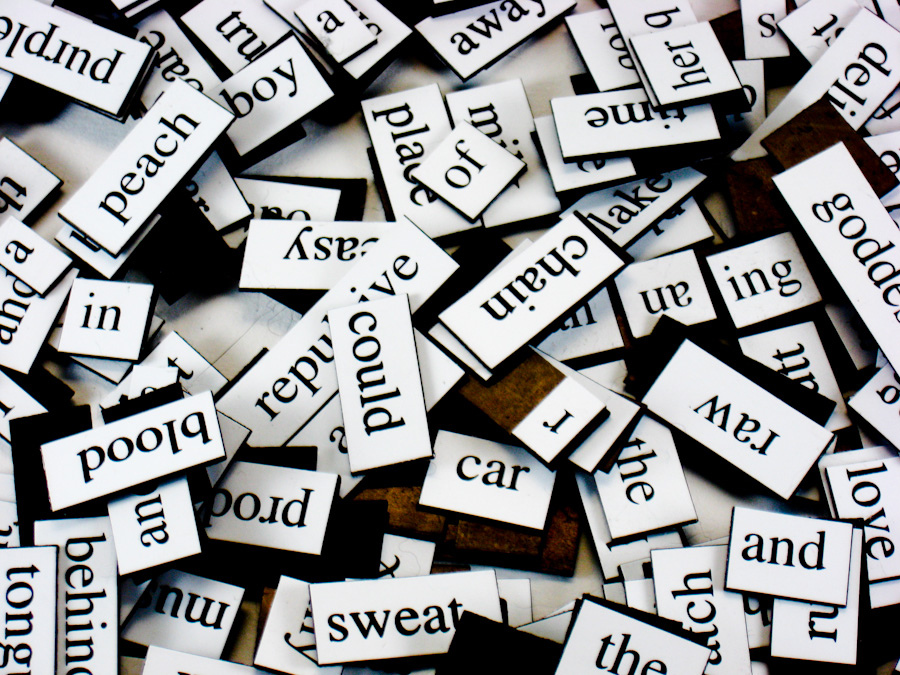 From Flickr by Steve Johnson, CC BY 2.0
The problem of freetext
Templates typically ask very broad questions, even when dropdown options are feasible (e.g. metadata standards, file formats, data volumes, repositories, licences…)
Registries to give structured response
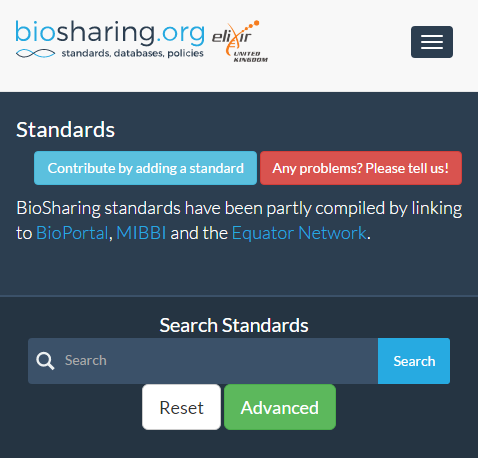 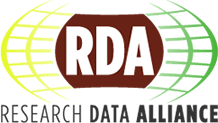 http://rd-alliance.github.io/metadata-directory
Publishing DMPs
Open DMPs demonstrate good research practice and facilitate data discovery and reuse. They could also be aggregated and mined to identify trends.
Public DMP list
Institutional sharing 
Deposit in Zenodo (or other repos)
Publish in RIO (or other journals)
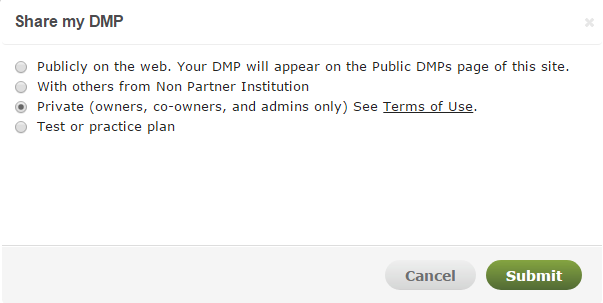 Service join-up & capacity planning
2-way info exchange between DMP & repository
Specify place of deposit
Notify repository
Share data volume & requirements
Facilitate deposit by prepopulating forms
Update DMP with dataset metadata & PID
DMP
Repository
Utilising PIDs
Potential to use EC grant IDs in plans e.g.
Harvest grant IDs from OpenAIRE API
Provide look up when entering project details
Prepopulate metadata fields
Enable join up of DMP with other outputs
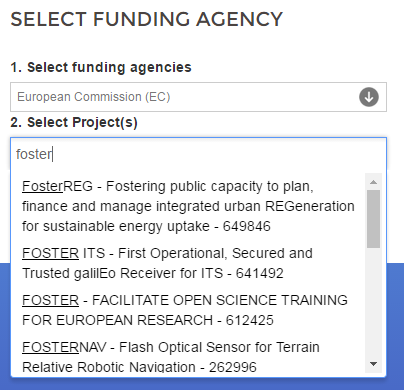 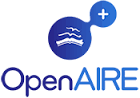 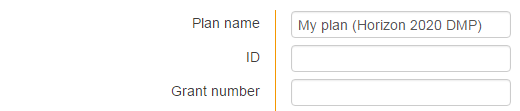 Next steps: maDMP pilots
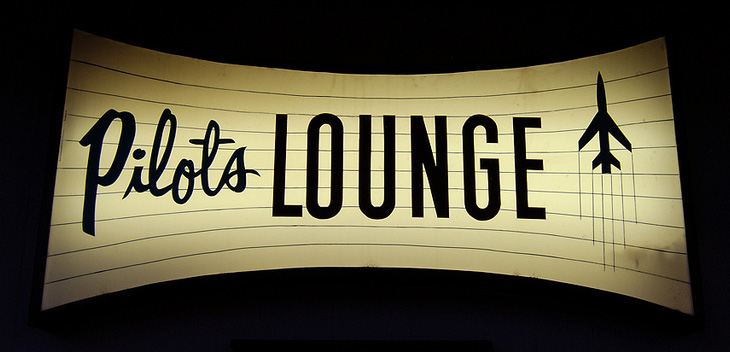 From Flickr by Allen, CC BY 2.0
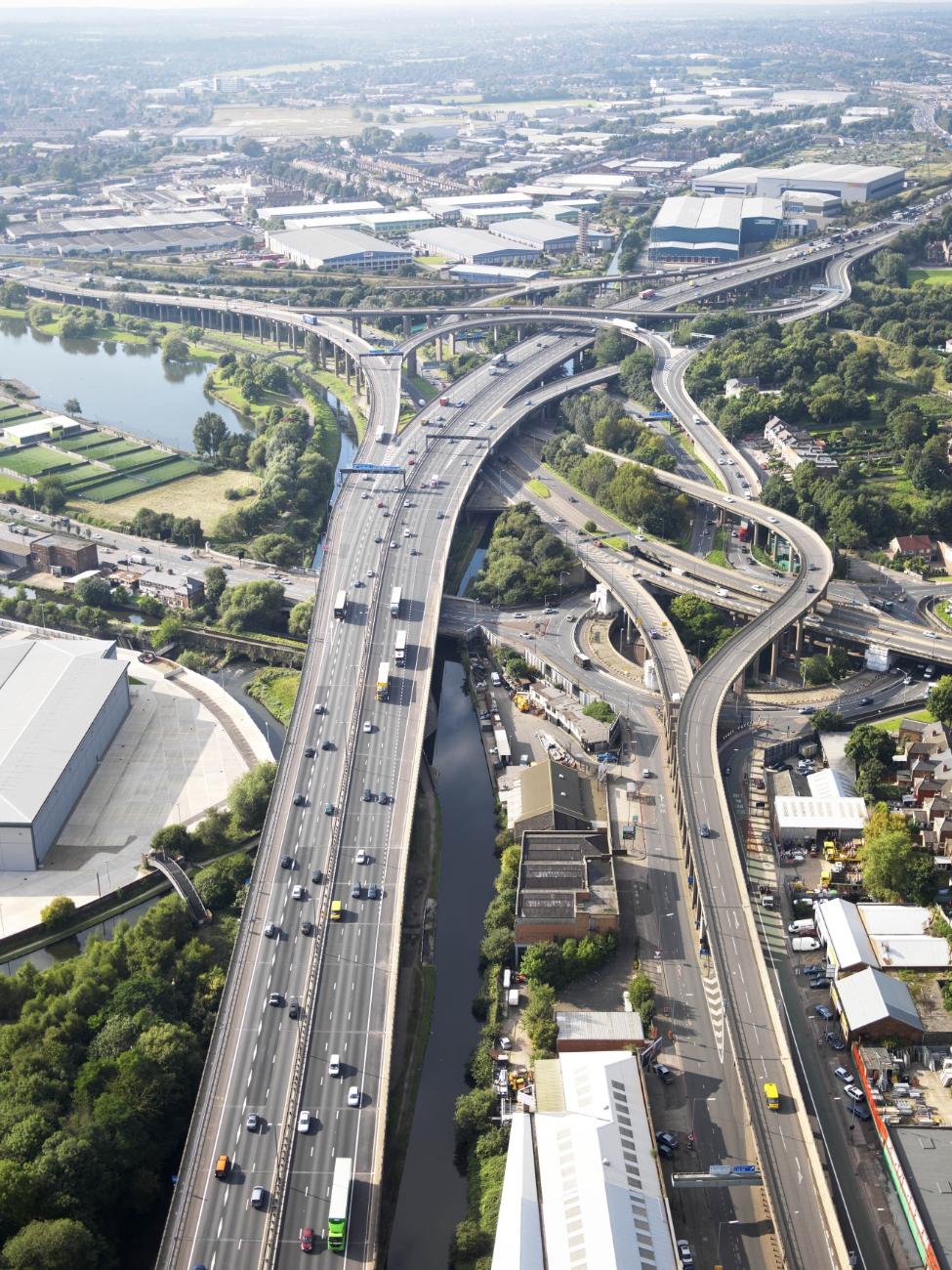 Summary
Think of DMPs as key elements of a networked data management ecosystem:
connected via a shared vocabulary
actionable by humans and software
versioned
public
From Flickr by highwaysengland, CC BY 2.0
Engage with us for more!
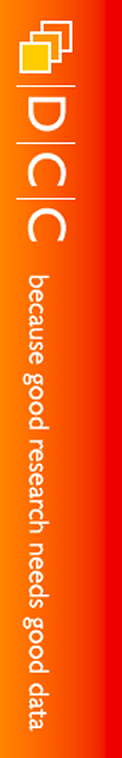 Thanks for listening
DCC resources on Data Management 
www.dcc.ac.uk/resources 

Follow us on twitter:
 @DMPonline and #ActiveDMPs